Fall 2022 Enrollment
Post-Census Report
Faculty Council
September 15, 2022
Claire Kirby
Associate Provost for Enrollment Management
claire.kirby@uncc.edu
Fall 2020-Fall 2022 Total Headcount Enrollments
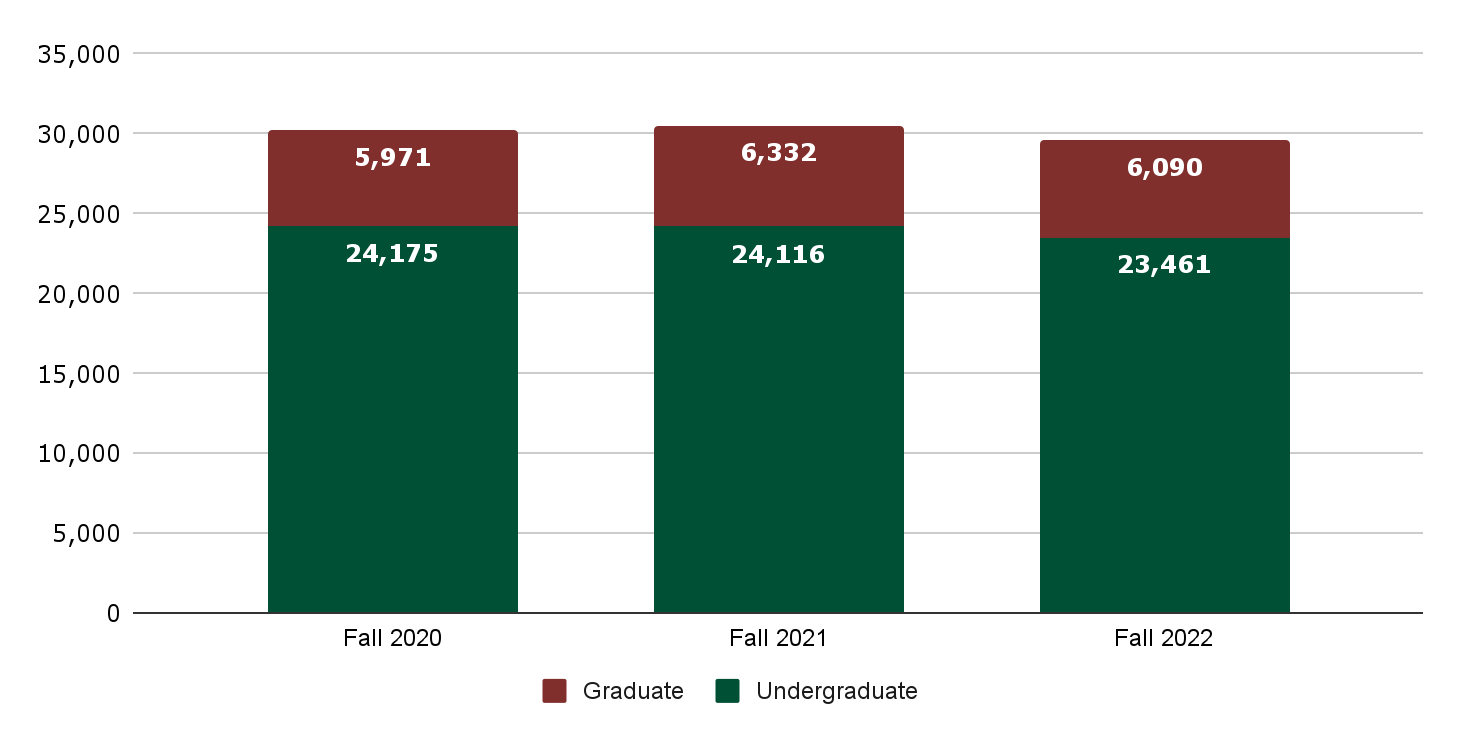 30,146
30,448
29,551
Fall 2020-Fall 2022 Headcount Categories
Fall 2020-Fall 2022 Headcount Categories
First-Time-in-College: IPEDS Race/Ethnicity
New Transfer: IPEDS Race/Ethnicity
New Undergraduates by Sex
New Undergraduates: First Generation
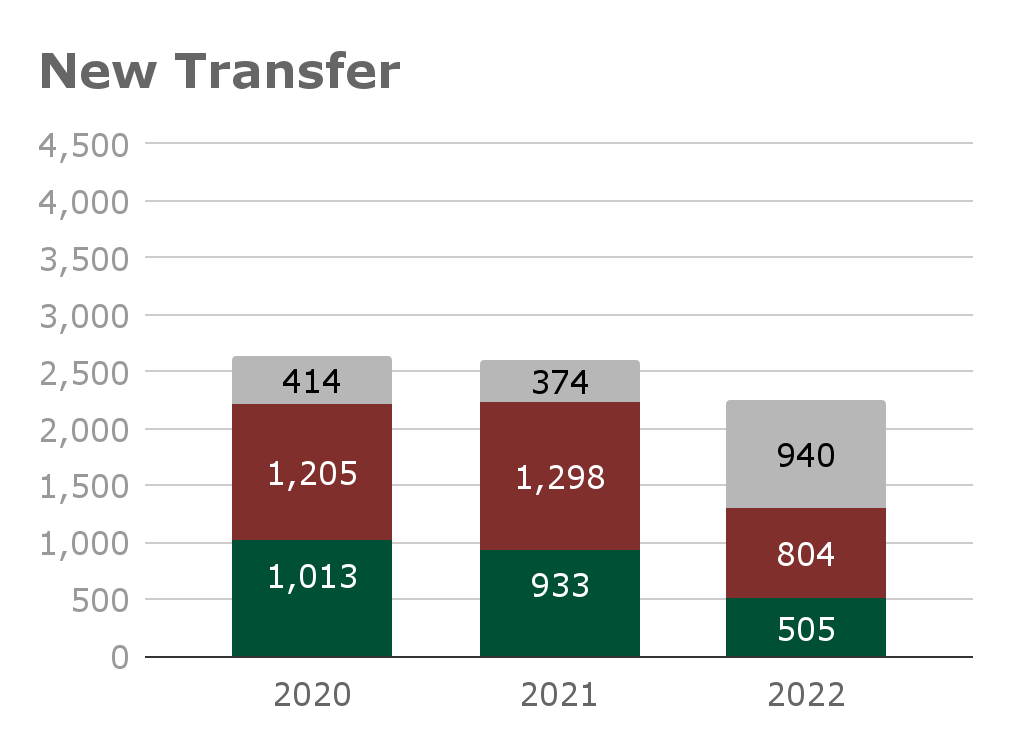 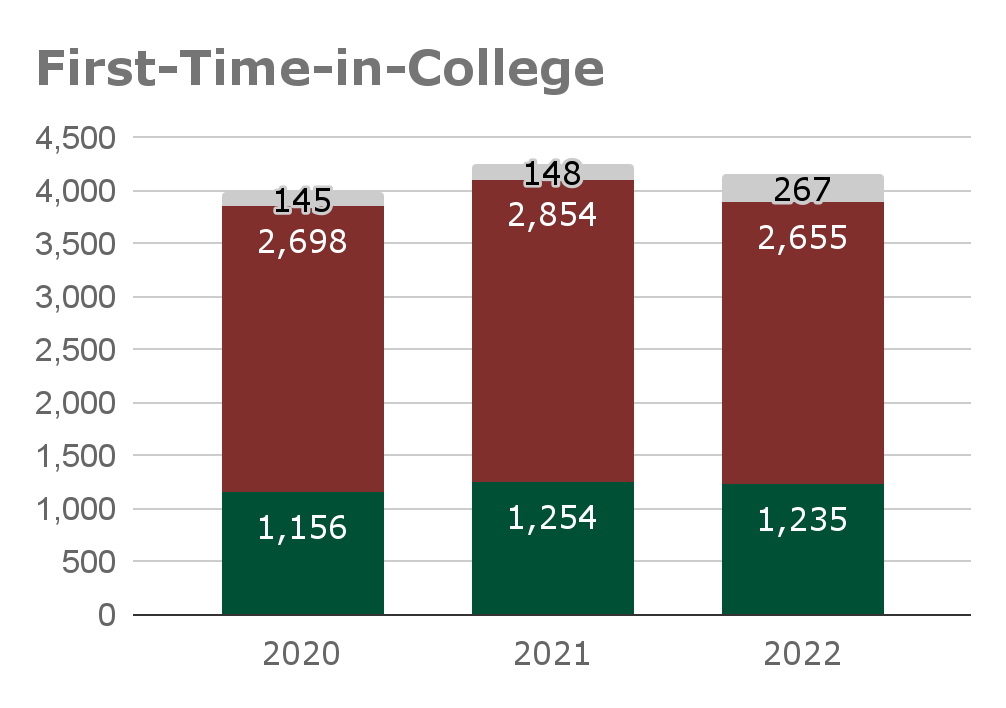 30%
30.5%
32%
45%
42%
39%
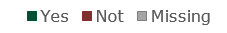 First-generation = both/only reported parents education level less than 4-year degree; % excludes unknown
[Speaker Notes: Significant increase in non-reporting related to change in application platform so Admissions is working on ways to improve.]
New Undergraduates: Geographic Origin
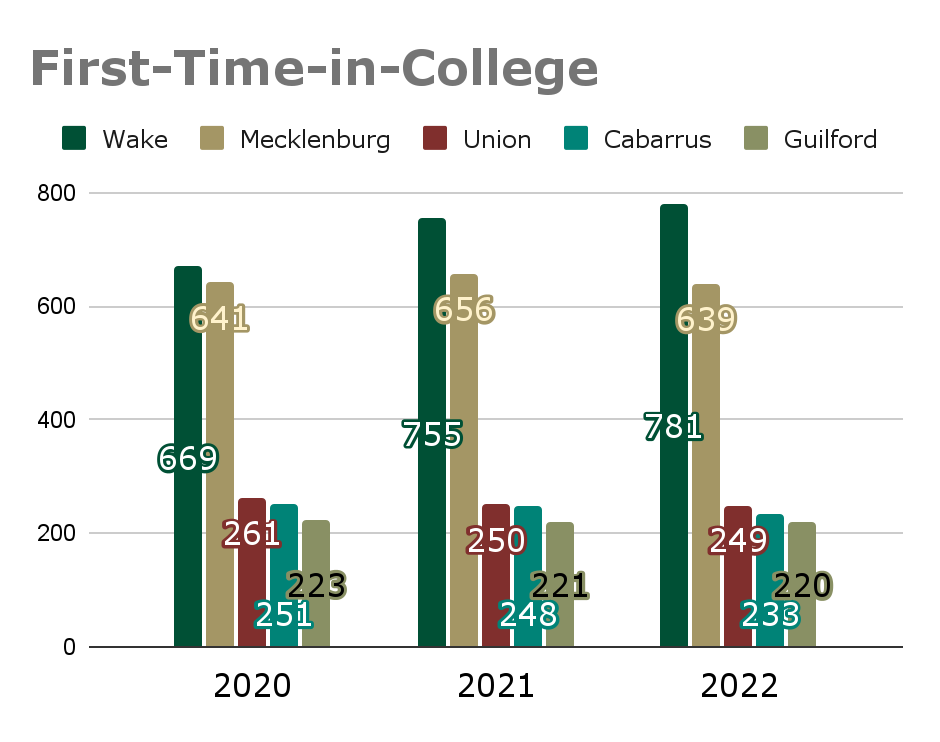 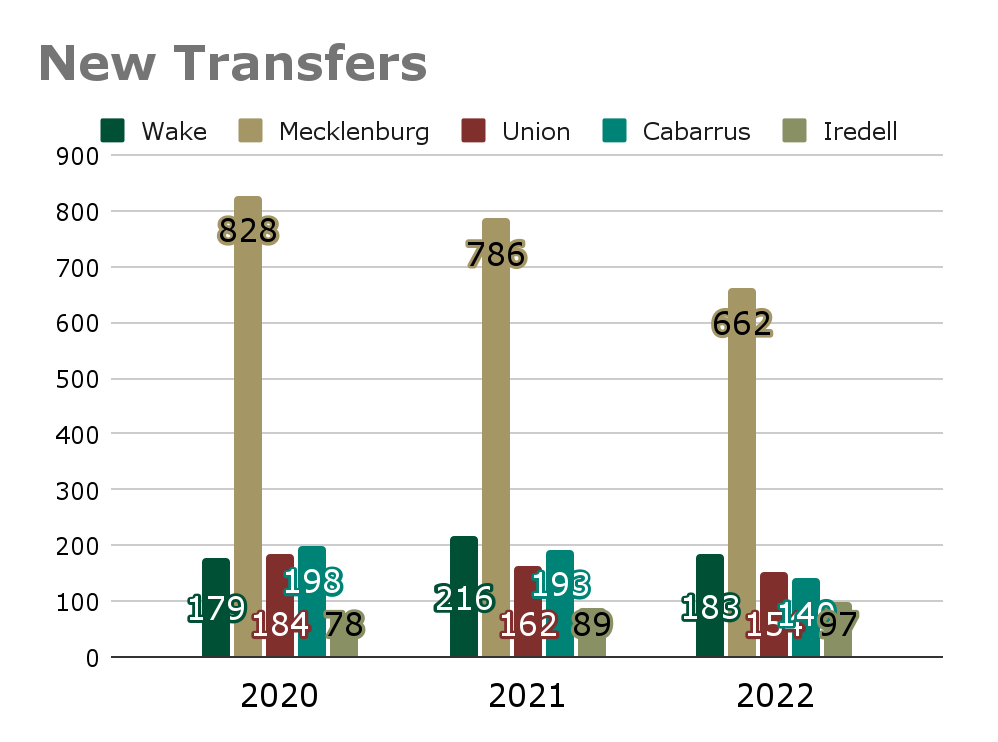 55% of New Transfers students are from 4 of the same 5 counties
51% of New FTIC students are from 5 counties
[Speaker Notes: CPCC: 614 students enrolled, down 128
RCCC: 62 students enrolled, down 22 
Wake Tech: 129 students enrolled, down 54]
UNC System Applications Estimates: First-Time(Institutions with >10K First-Time applications)
Yield concerns among FTIC
Yield = % of students offered admission who choose to enroll

First-gen students melted at a higher rate
African American students melted at a higher rate, both males and females
Later dates - application, admit, IE - melted at higher rates
UCOL, highest melt of 21%, highest among HPEX 
CHHS - 17% melt overall, 67 Pre-Nursing Freshmen
Triad, Cumberland County and Durham County melted at higher rates 
Fayetteville State’s NC Promise likely impacted Cumberland County and surrounding area
UNC System Applications Estimates: Transfer(Institutions with >10K First-Time applications)
There were significant increases in transfer applications at three institutions.
Yield concerns among new transfers
Down 360 total students, CPCC down 120+
Yield declined from 65% to 59%
Sharpest decline among females
Transfers from 4-year institutions -- 57% yield
Transfers from 2-year institutions -- yield fell from 69% to 54%
Transfers with 2-year degree yield at high rate of >70%
Applications were down significantly among this group; feeder institutions were down 20% in enrollment through pandemic
Significant decline among non-trad
Students age 25+ had a 25% melt rate after IE
Second degrees were down in apps, resulted in 20 fewer students
Contributing factors to decision, in order:
Financial concerns, another institution, taking time off, housing concerns, class availability, academic concerns
Deferred enrollment plans
Some students choose to defer their enrollment to the spring term.

53 First-Year chose to defer to spring 2023
Visa process delays, family emergencies/medical reasons, military obligations, lack of housing, financial concerns
49 Transfer students chose to defer
course availability, lack of housing, financial concerns, late decision
Admissions is offering all non-enrolling students a spring start.
New Undergraduate Highlights
Honors College welcomed 192 new students in UHP (148), BHP (35) and AAHP (9) 
353 scholarships awarded to FTIC totaling more than $1.3M
5.7% increase in FTIC receiving scholarships
NC Residents Yield is 28%, above average
Increased FTIC enrollment in BU and IT
Top OOS: SC, NY, NJ, VA, MD, OH up more than 4%; OH up 320% over 2021
[Speaker Notes: *Re: Pell numbers - the Fall 20 and 21 numbers were the current numbers as of census date. Pell numbers increase throughout the year and we ended up with more than 1400 Pell eligible FTIC in fall 2021, or 35% of students. For fall 2020, we ended up with 1335 Pell eligible FTIC, or 33%.]
One-Year Retention: Fall 2020 FT FTIC
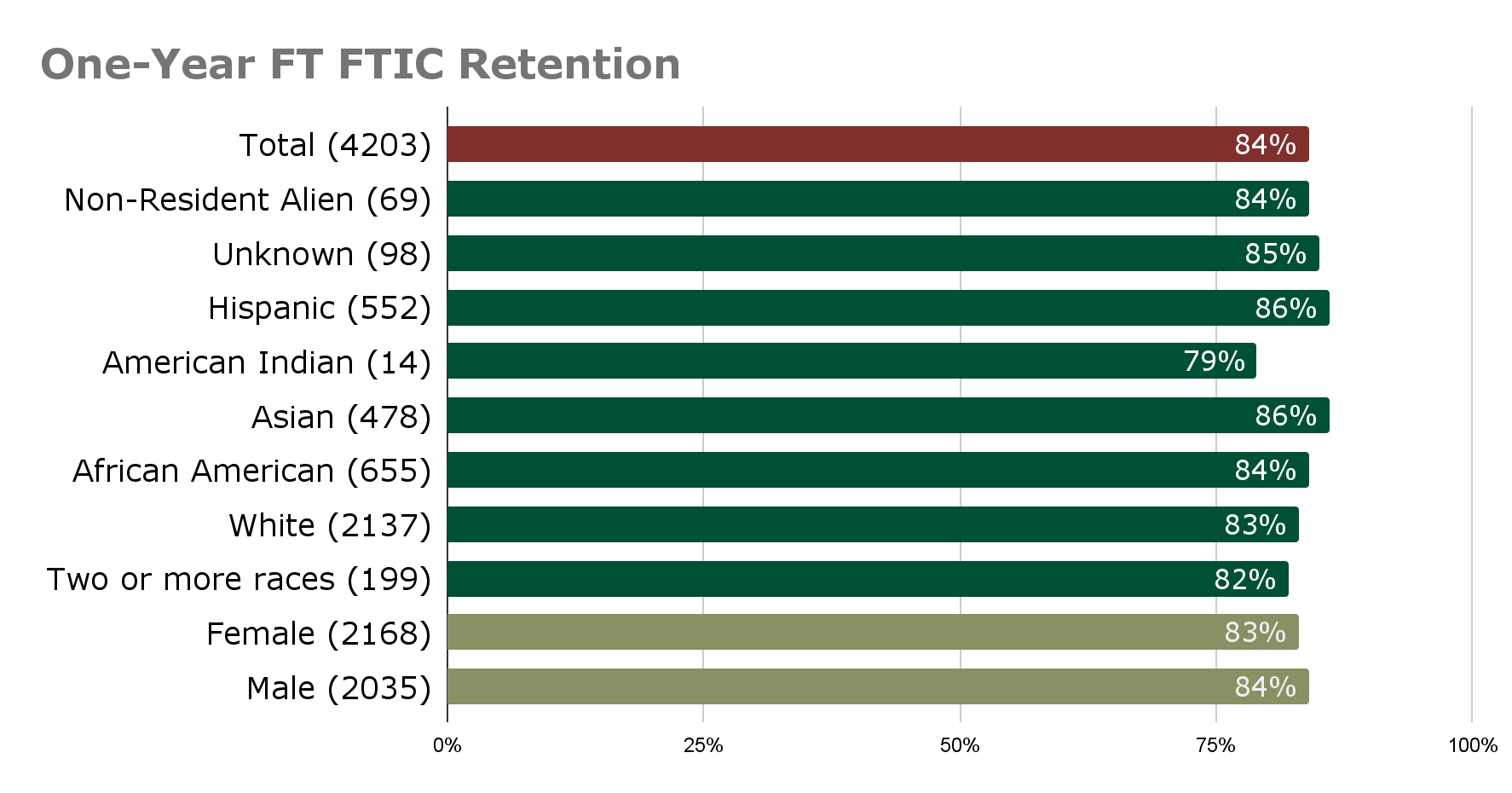 *Fall 20 FTIC retention was 85%
Continuing undergraduate enrollment
Approx 2.8% drop in undergraduate SCHs

Late push for enrollment resulted in increased retention
366 registered last August; this August--442
Advisors made progress with over 100 students in the week prior to FDOC
Last year’s FTIC were retained at a slightly lower rate - 84% compared to 85%. 
Additional declines among soph, juniors and seniors.
Contributing factors to decision to not return per survey, in order:
Transferring, mental health, academic concerns, financial concerns, class availability
More students graduating in less time!
Graduation rates continue to increase. Both four-year and six-year rates are the highest ever and well above national averages. 

Four-year graduation rate: 50%
Six-year graduation rate: 70%
AND three-year graduation rate was ~ 9%
UNC System Estimates: Undergraduate(Institutions with >10K total enrollment)
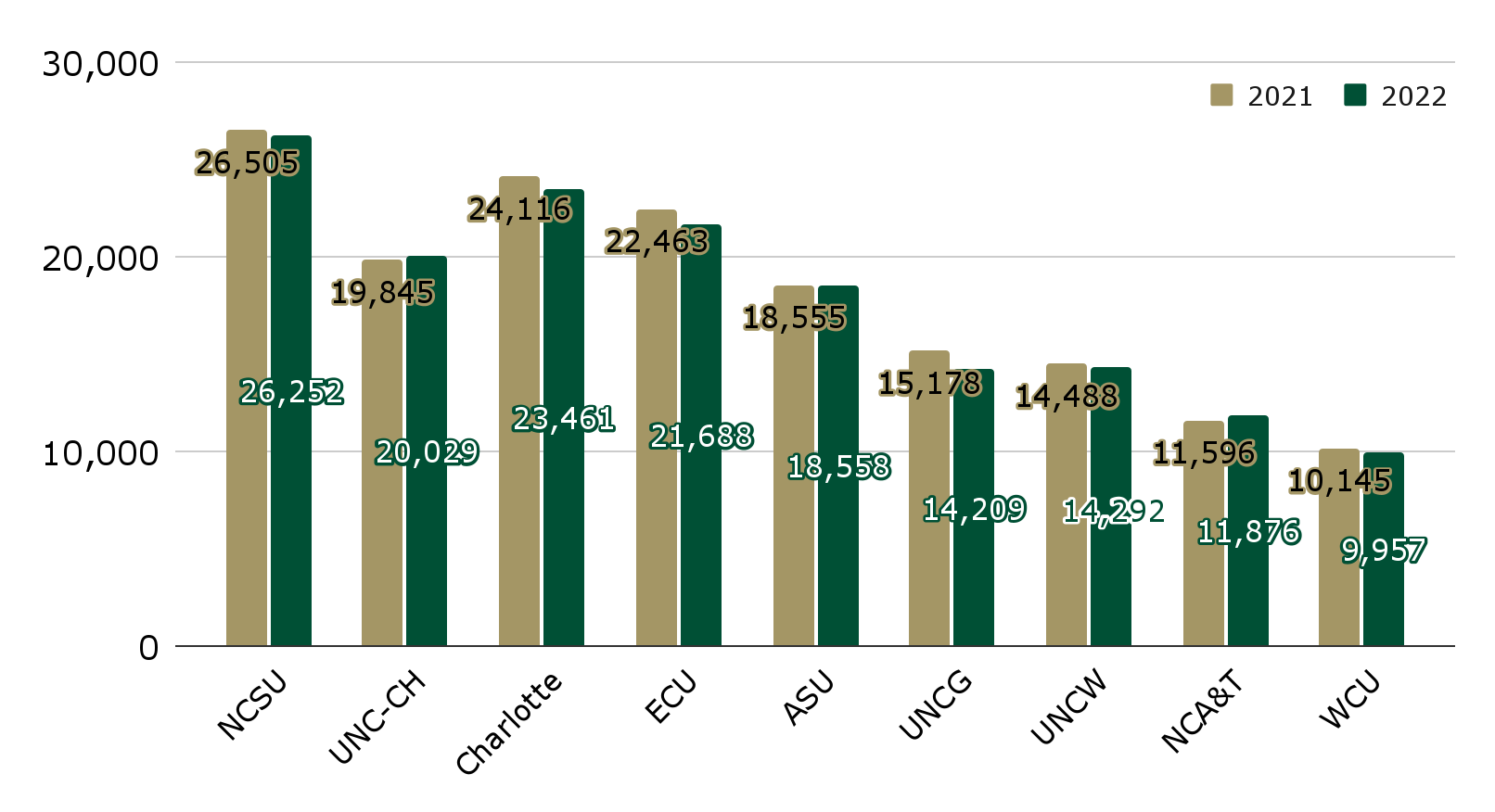 UNC System Estimates: Total Headcount(Institutions with >10K total enrollment)
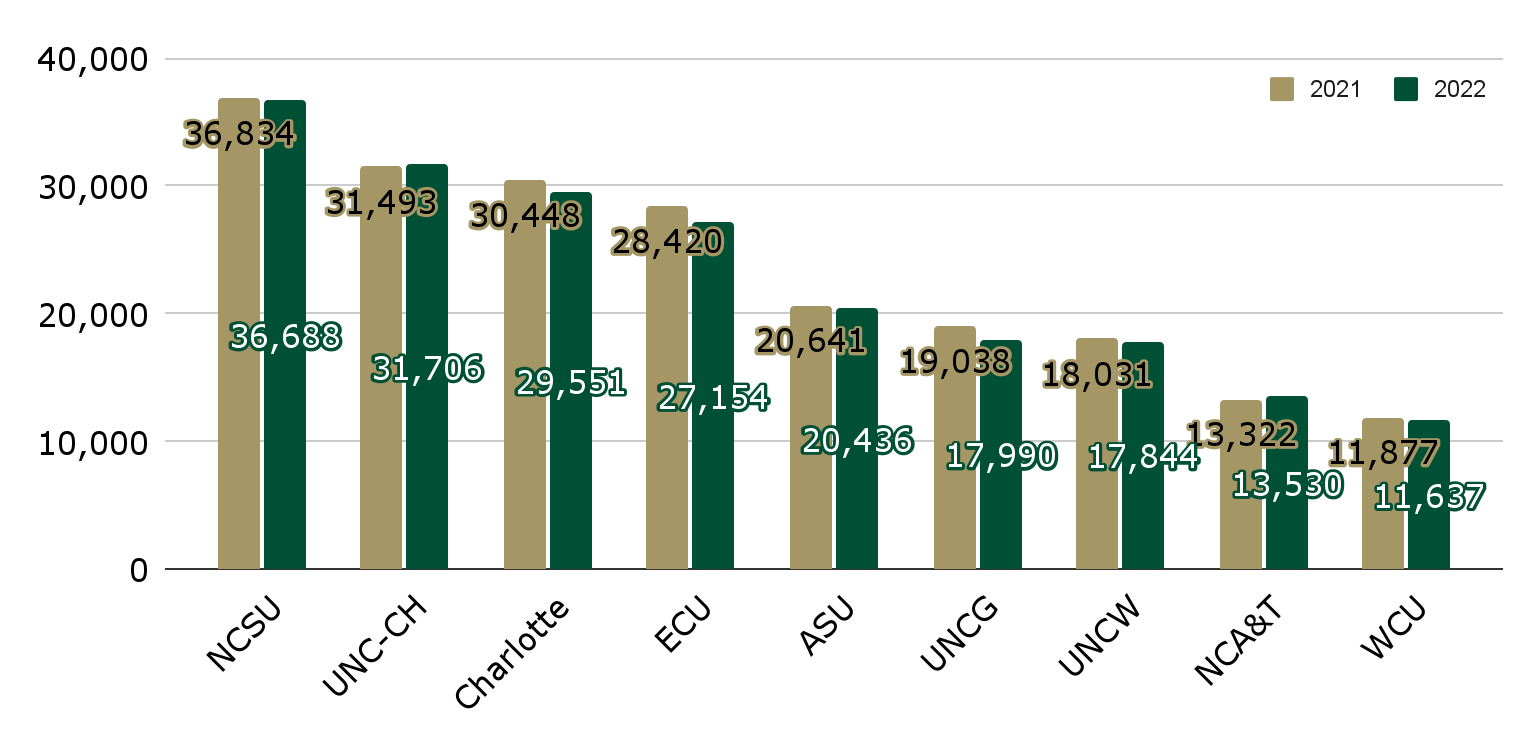 Impact of a decline in enrollment
Financial implications are still being determined and there are several factors that impact funding. While some early estimates have been talked about, it’s important to remember that the funding considerations include enrollment as well as other performance measures where we’ve done really well! More information will be provided as it is available.
How can faculty support enrollment?
Enrollment is everyone’s business.

Examine and adjust seat capacities in critical courses.
Encourage students to take 15 hours. 
Utilize summer and second half term to increase opportunities for students to progress.

***Please volunteer to support recruitment activities! Prospective students/families want to hear about academic programs - our majors, resources, and outcomes - and they want to hear from our faculty.
UNC System Estimates: Graduate(Institutions with >10K total enrollment)
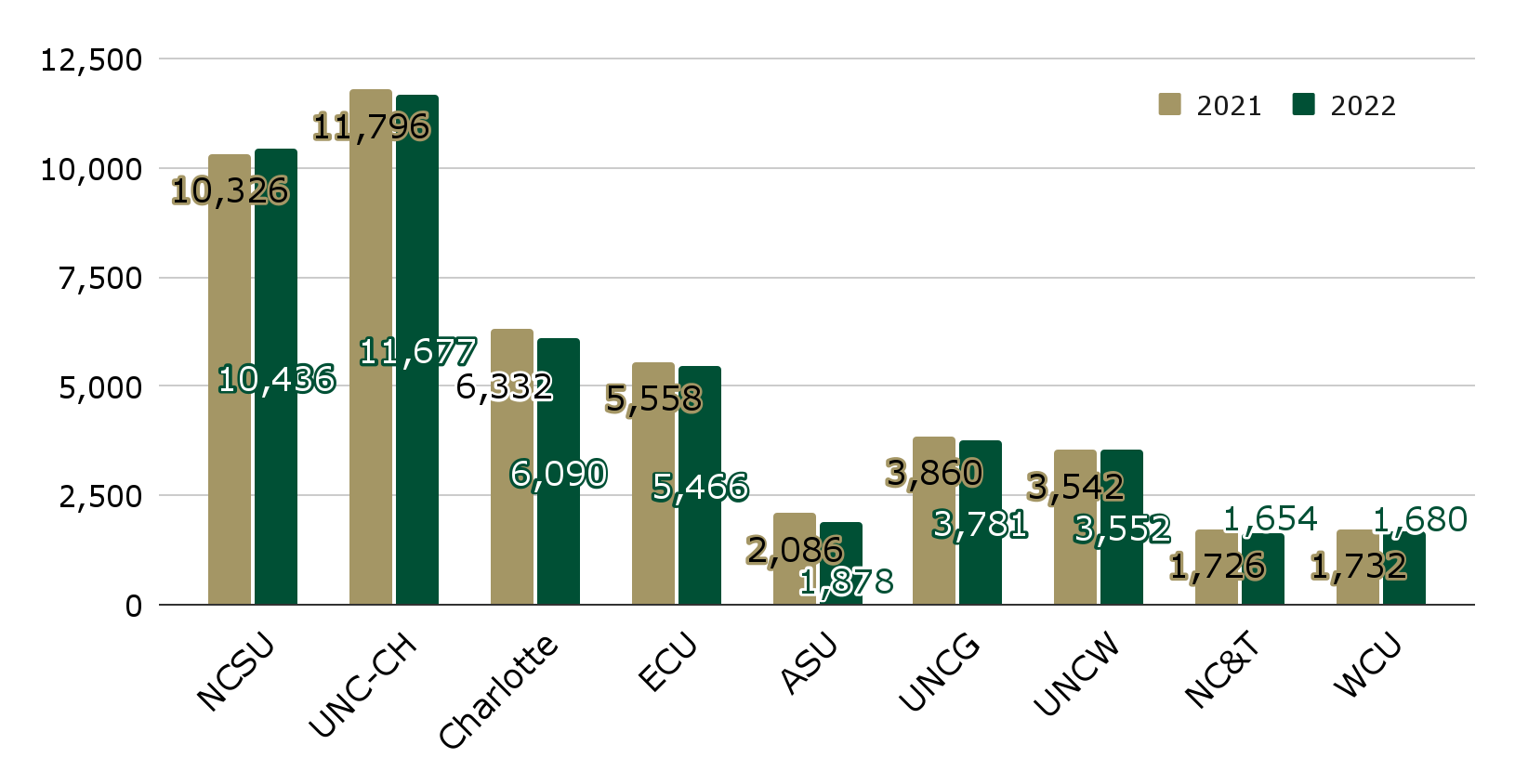 Graduate Degrees Awarded
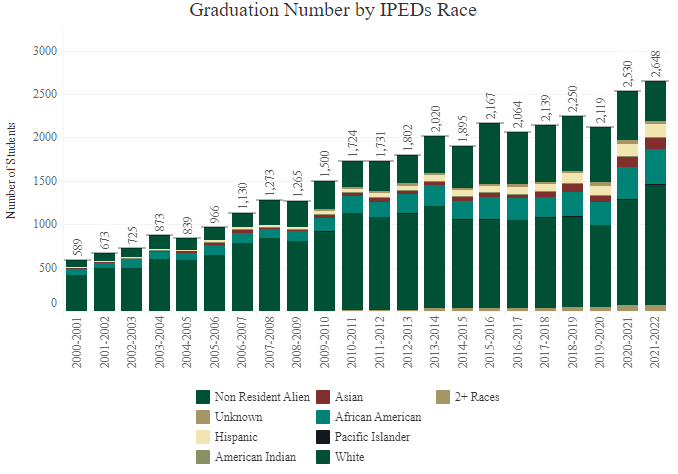 Graduate Enrollment Snapshot
Fall Enrollment by Age
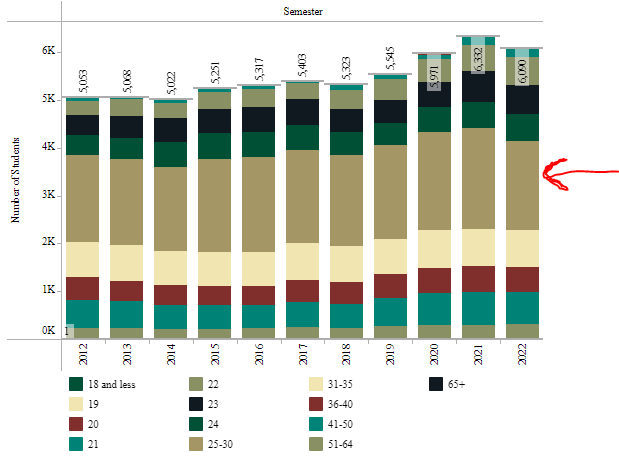 25-30 Year Olds: Lowest Since 2014

2022: 1,876
2021: 2,103
2020: 2.041
2019: 1,965
2014: 1,761
Graduate Program Highlights
Most significant growth: 
New (+88) and continuing international (+133) master’s enrollments 

Noteworthy increases: 
M.S. Computer Science (+79), M.S. in Construction and Facilities Mgmt  (+35), Master of Social Work (+31), M.S. in Data Science and Business Analytics (+25)

Graduate programs with enrollment over 200: 
Teaching Certificate (585), Business Administration (469), Computer Science (549), Social Work (251)
How can faculty support graduate enrollment?
Enrollment is everyone’s business~

Determine program capacity
Create and deploy a recruitment and retention plan
Engage graduate faculty and students in enrollment efforts
Participate in information sessions, recruitment/conference fairs
Build enrollment and research pipelines with faculty at other schools
Connect with prospective students and applicants
Partner with Graduate Admissions~ We are here to help!